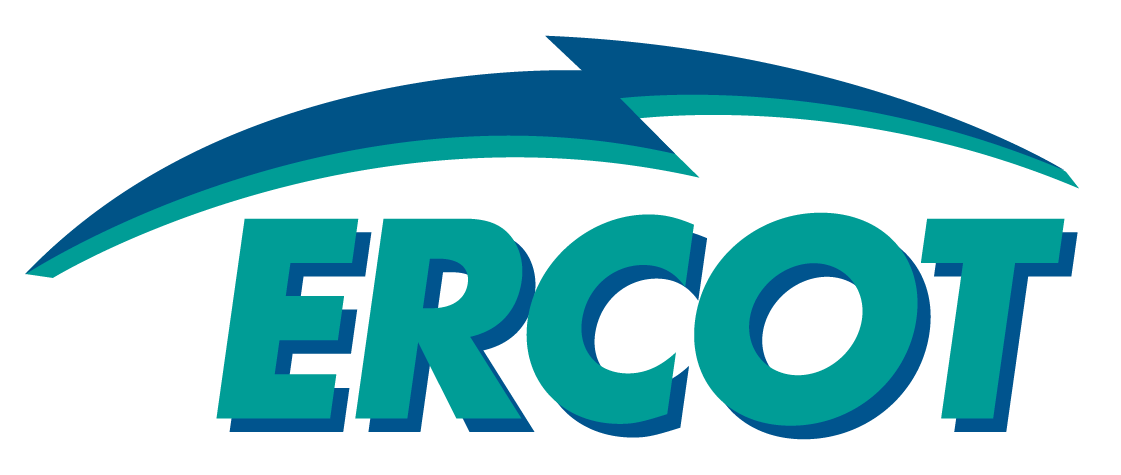 Outage Cost Study

Market Analysis and Design
 
Outage Coordination Improvement Task Force
3/23/2015
Study Objective
Evaluate factors affecting predictability of congestion rent associated with hypothetical outages   

Congestion Rent: Marginal cost of the constraint times the flow across the element. 
Congestion rent could be used as a metric to get relative value of transmission constraint since it is based on the marginal cost of resolving the constraint and the extent of violation

CRRs/PTPs could be purchased to hedge against congestion in DAM/RT

Congestion payout associated with outages not modeled in CRR could result in CRR payout shortfall and affect the effectiveness of the hedging in DAM and the convergence of CRR/DAM/SCED
Study Methodology
Calculated congestion rent using modified Reliability Unit Commitment engine
Penalty costs matching SCED shadow price caps
COP and 3-Part Offers as submitted by 1400 of prior day

Studied 10 outages x 4 actual OD cases representing a range of system conditions
For each outage and case, calculated difference in congestion rent with and without outage
Analyzed additional sensitivities to multiple outages (N-1-1) and generation + transmission outages (N-1, G-1)
Observations - Outage Type I
A few outages result in congestion irrespective of the variation in overall system conditions. Congestion is mainly dependent on local generation/load.
Observations - Outage Type II
Majority of the outages do not independently cause congestion. However the pancaking effect when other outages are taken in the area can cause significant congestion.
Observations - Outage Type III
For some outages, the extent of congestion is highly dependent on several factors like system load level/ wind level/ forced outages
Observations
Only few outages consistently cause congestion under all system conditions

Majority of outages cause congestion only under specific scenarios
Pancaking of outages
Could be addressed by approval priority based on submission timeline
Forced outage 
Is it worthwhile to study N-2 based on significant ODF?
Extreme load level or wind level
Probabilistic analysis could capture the effects from both normal study case and conservative study case
Further Discussion
How to effectively estimate the impact of variations of load and wind when predicting possible congestion due to an outage?
Optimism of average case vs. over conservatism of extreme case

Construct a cost metric based on different possible system conditions weighted based on the possibility of materialization of that system condition

Probabilistic approach
Expected Congestion Rent = Sum of (Congestion Rent in Scenario * Probability of Scenario)